«ВМЕСТЕ – В ИНТЕРЕСАХ КОЛЛЕКТИВА!»

Социальное партнерство
Ребрихинский лицей
	
Казанцев М.А.
Социальное партнерство — система отношений между представителями работников, работодателей и органов государственной власти, направленная на согласование интересов сторон трудового договора по вопросам регулирования трудовых отношений, а также по вопросам установления более высокого уровня социальных гарантий для трудящихся.
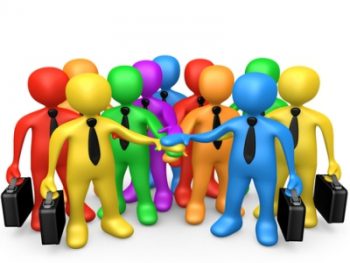 Формы социального партнерства
Коллективные переговоры при заключении коллективных договоров и соглашений.
Взаимные консультации (переговоры) — в установленных законодательством случаях (например, при увольнении работника состоящего в профсоюзе, когда профсоюз не согласен (ст. 372 ТК РФ).
Участие работников и их представителей в управлении организацией.
Участие представителей работников и работодателей в досудебном разрешении трудовых споров.
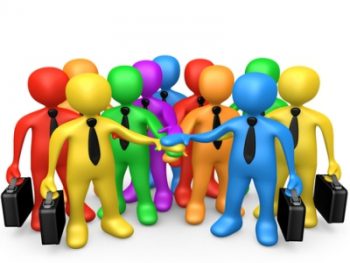 Предмет коллективного договора
Коллективный договор 2018 г.
Коллективный договор состоит из следующих разделов:
1. Общие положения
2. Трудовой договор и гарантии занятости работников
3. Оплата труда
4. Рабочее время
5. Время отдыха
6. Закрепление квалифицированных работников. Развитие их профессионализма.
7. Условия труда, охрана и безопасность труда.
8. Социальные льготы и гарантии.
9. Социальное страхование и медицинское обслуживание работников.
10. Организация питания работников.
11. Разрешение трудовых споров.
12. Гарантии деятельности выборного органа первичной профсоюзной организации.
13. Контроль за выполнением коллективного договора.
14. Заключительные положения.
15. Приложений
Трудовой договор и гарантии занятости работников
Работодатель совместно с Профкомом в целях повышения эффективности труда организует и проводит:
выдвижение кандидатур для представления к награждению правительственными, ведомственными и иными наградами;
профессиональные конкурсы преподавателей и мониторинг индивидуального рейтинга сотрудников и преподавателей; 
рейтинг отделений, методических комиссий, предметных объединений, отделов и служб;
выдвижение кандидатур для  материального поощрения в лицее
Раздел 2. Оплата труда
Оплата труда производится на основании «Положения об оплате труда лицея»


В лицее установлены сроки выплаты заработной платы за текущий месяц постоянным сотрудникам  «15-16 числа» (за первую половину месяца) и «последний рабочий день» каждого месяца. В декабре, в связи с окончанием финансового года,  выплату заработной платы производить  «20-25 числа».
Доплаты за работу, не входящую в круг основных обязанностей (по факту их осуществления)
Время отдыха.
Работник имеет право на краткосрочный отпуск с сохранением  заработной платы в связи:
- со свадьбой работника   3  дня;
-свадьбой детей  3 дня;
-смертью близких родственников  3   дня;
- рождением ребенка   2	дня;
- переездом на новое место жительства 	3  дня;
- в связи с непредвиденными обстоятельствами   2   дня

Работникам, имеющим детей  младшего школьного возраста 1-5 класс,  предоставляется дополнительный  оплачиваемый выходной день 1 сентября для отправки ребенка в школу.
Работникам, имеющим  детей выпускных классов,  предоставляется дополнительный  оплачиваемый выходной день на выпускной вечер.
Условия труда, охрана и безопасность труда.
Запланированные денежные средства на период  2018-2021 года составляют более 3 млн. рублей
Закрепление квалифицированных работников. Развитие их профессионализма.
Осуществление шефства-наставничества над молодыми работниками.

	- возложить на заместителя директора по ПО  организационное руководство работой по развитию шефства-наставничества;
	-из числа опытных высококвалифицированных работников определить наставников;

Предоставлять гарантии и компенсации работникам, совмещающим работу с обучением в соответствии с нормами ТК РФ.
Социальные льготы и гарантии.
При увольнении из организации, в связи с уходом на пенсию  (женщины в 55 лет, мужчины – 60 лет) выплатить единовременное пособие при непрерывном стаже работы в лицее:
		10-15  лет -  полтора месячных оклада,	
		15- 25 лет   - два месячных оклада.		
		Свыше 25 лет – три оклада.
В связи с юбилейными датами:
		- 50-летний юбилей – до 2000руб.
		- 55-летний юбилей – в размере должностного оклада, но не менее  	3000руб.
		- 60-летний юбилей  - в размере должностного оклада, но не менее 	4000руб.

Выделять   средства   для   проведения   спортивных,   культурно-массовых мероприятий
Социальные льготы и гарантии.
Ежегодно в канун Дня победы чествовать ветеранов войны и работников тыла, с вручением ценных подарков.


Ежегодно в месячник пожилого человека чествовать ветеранов труда из числа  неработающих пенсионеров учреждения с вручением ценных подарков.

Работодатель оказывает содействие и материальную помощь Совету ветеранов лицея.
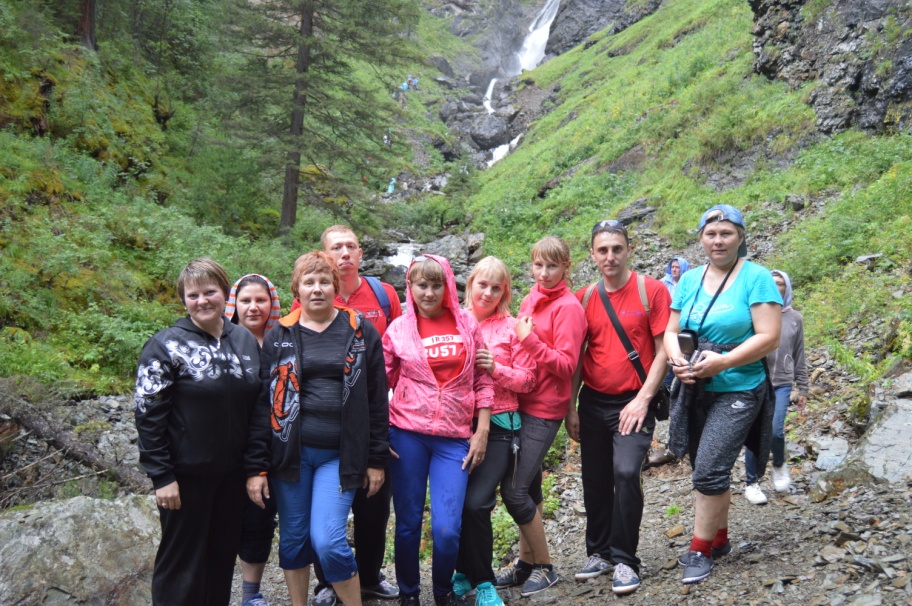 Культурно-массовые мероприятия
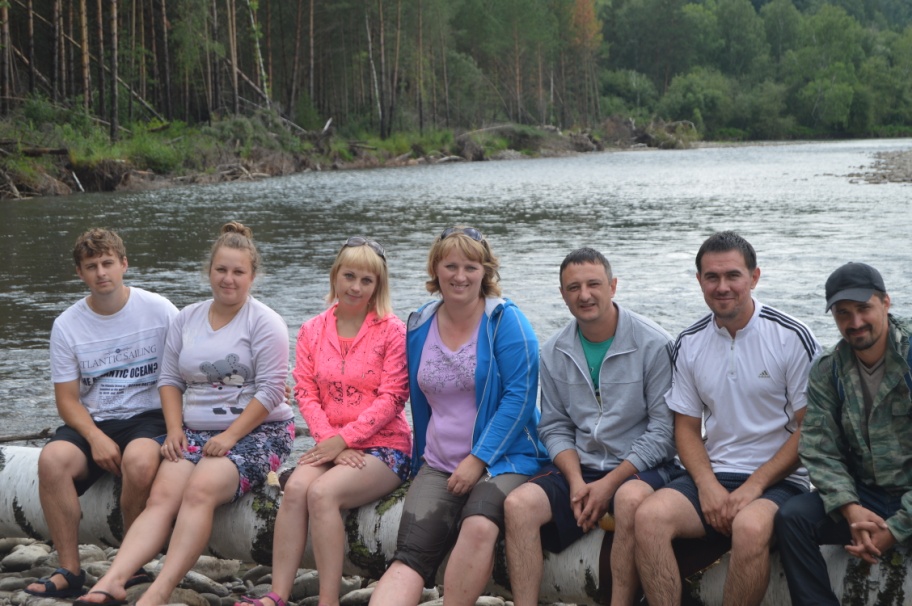 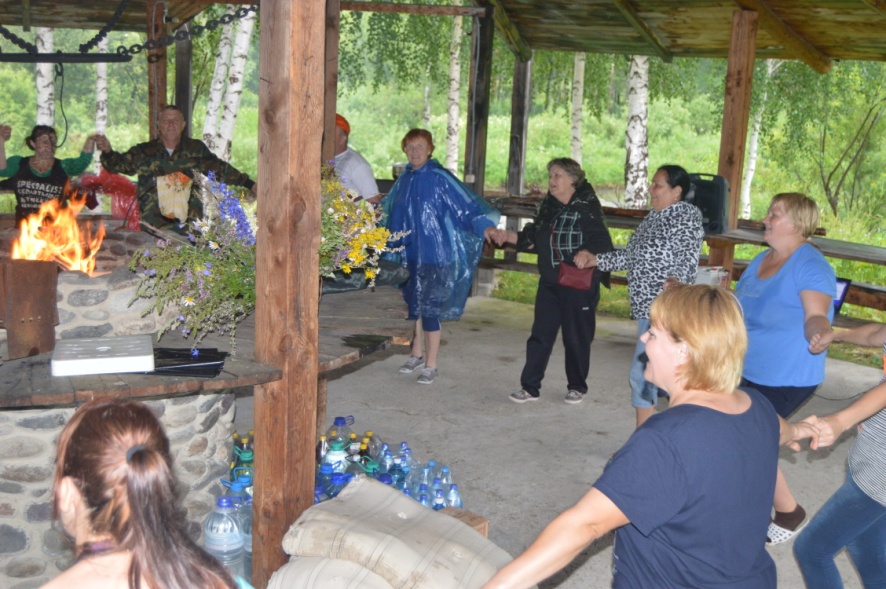 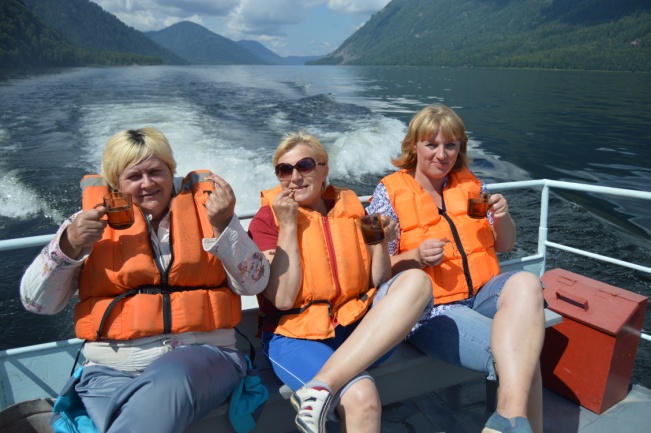 Культурно-массовые мероприятия
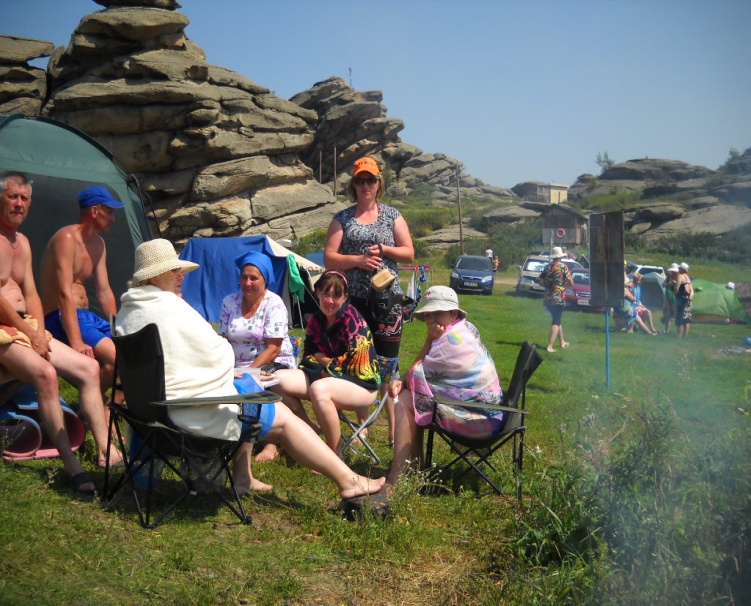 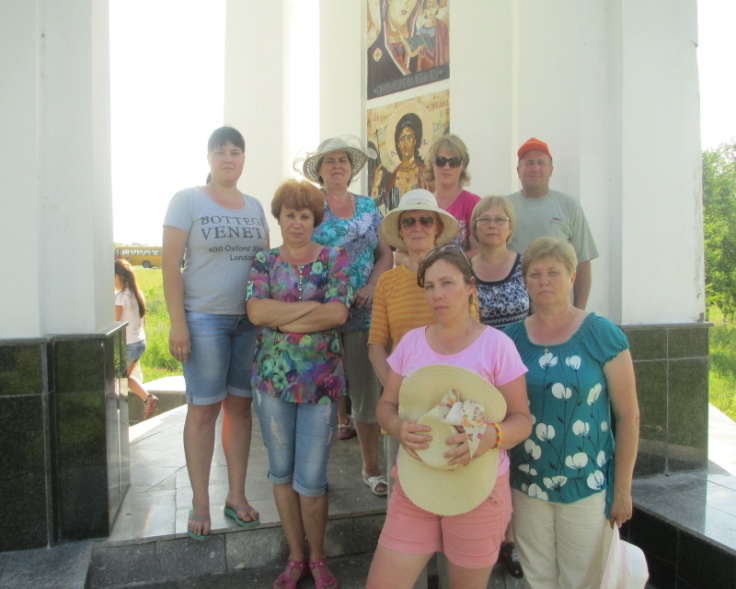 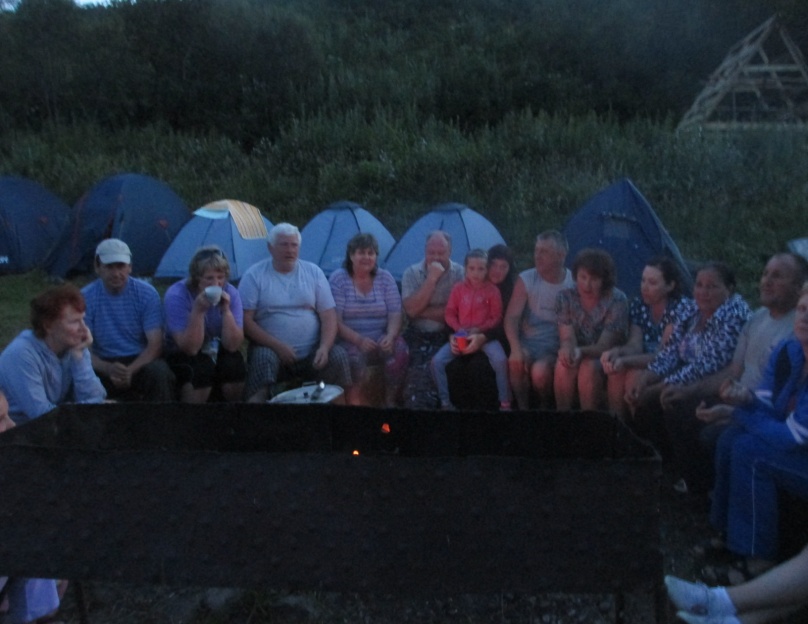 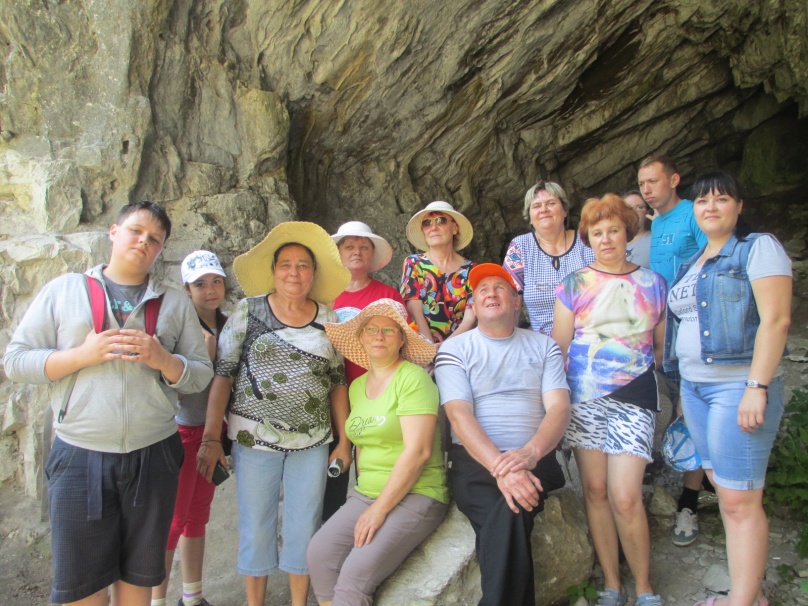 Участие в туристических слетах района
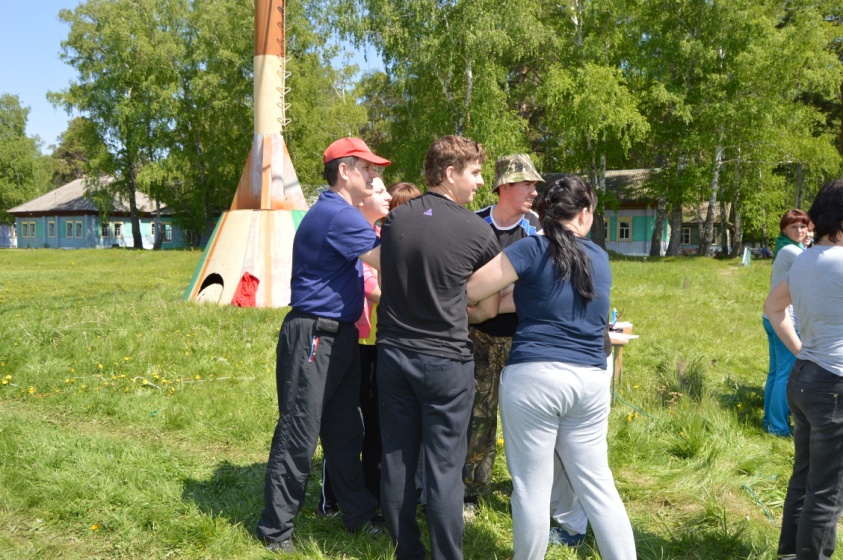 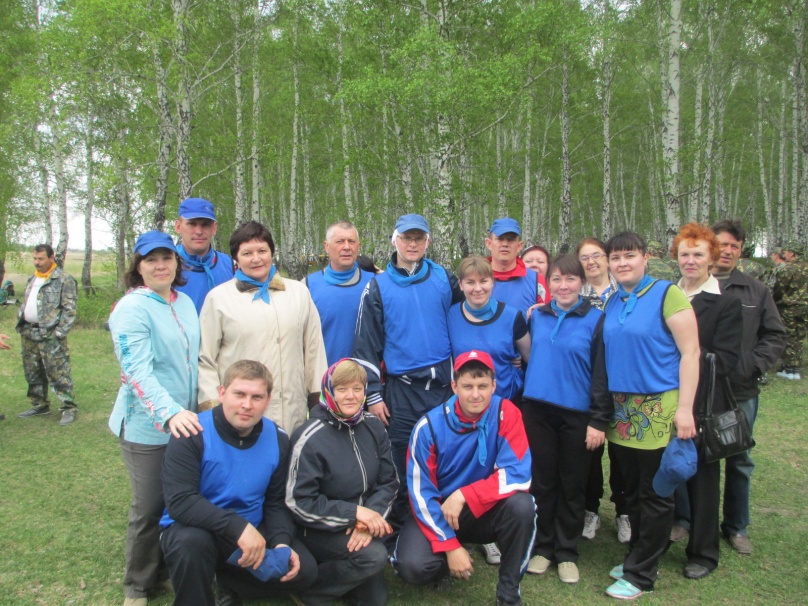 Социальное страхование и медицинское обслуживание работников
Возмещения расходов страхователя на предупредительные меры по сокращению производственного травматизма и профессиональных заболеваний работников


Медицинские осмотры

Санаторно-курортное лечение
     (ПРОГРАММА «САНАТОРНО-КУРОРТНОЕ ЛЕЧЕНИЕ ЧЛЕНОВ ПРОФСОЮЗА»
     РЕБРИХИНСКОЙ  РАЙОННОЙ ОРГАНИЗАЦИИ ОБЩЕРОССИЙСКОГО ПРОФСОЮЗА ОБРАЗОВАНИЯ  НА 2016 - 2019 ГОДЫ)
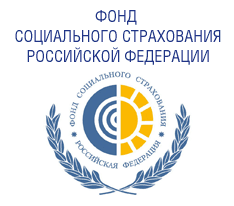 Организация питания работников.
Работодателем организована и оборудована комната  для приема пищи.
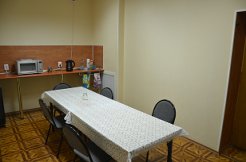 Разрешение трудовых споров.
Индивидуальные трудовые споры, возникающие между работником и работодателем по вопросам применения трудового законодательства и иных нормативных правовых актов, содержащих нормы трудового права, коллективного договора, соглашения, локального нормативного акта, трудового договора рассматриваются комиссией по трудовым спорам
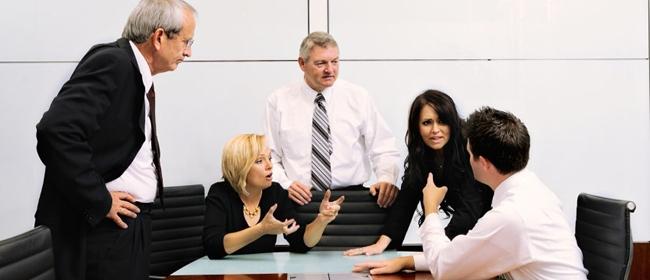 Спасибо за внимание